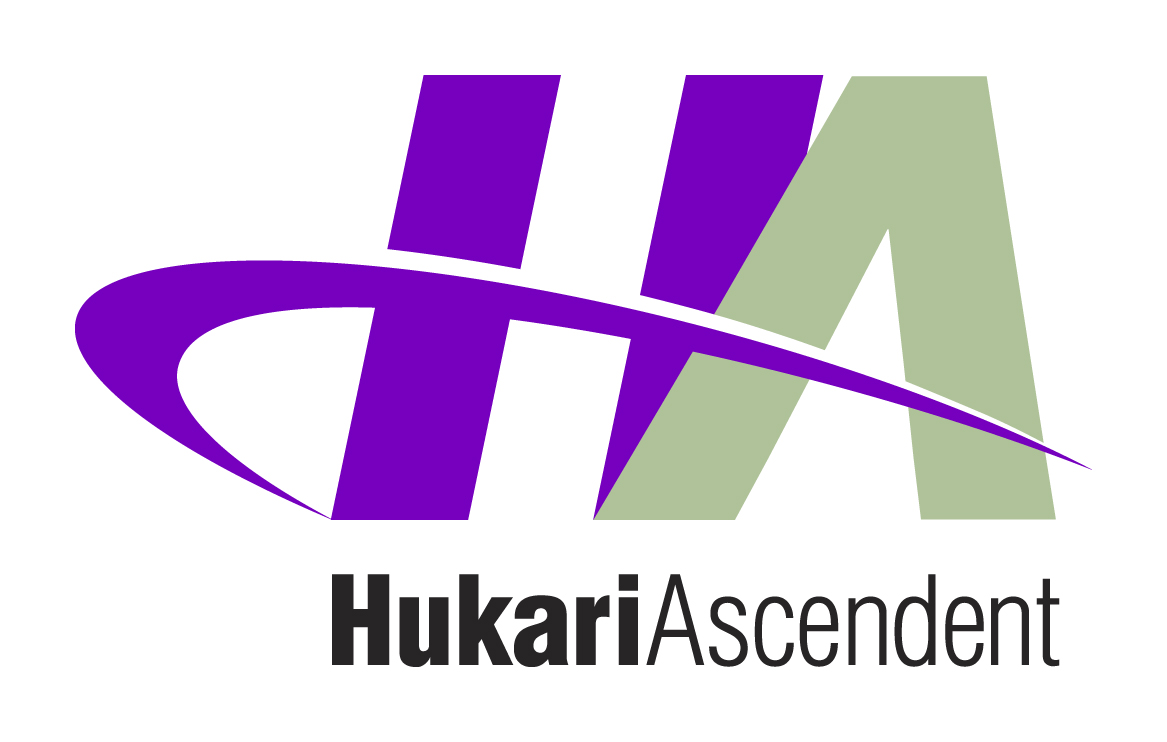 USQ Task Group
February 18, 2021
Ronald Selvage – Chair
Mark Mitchell - Vice-Chair
1
Agenda
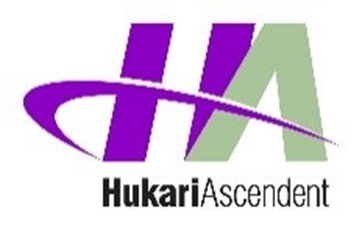 Welcome
DOE Updates
USQ Guide
NTC Courses
Discussion Items
Site Reports
2
Discussion Items
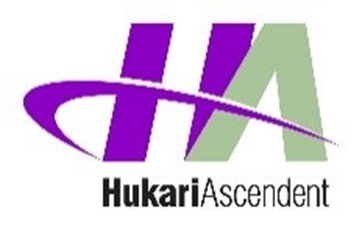 SMP changes – Have any sites revised DSAs to eliminate individual SMP chapters and match the single SMP chapter per 3009-2014? Has this reduced the number of USQDs for procedures?
Categorical Exclusions – Underutilized? What are the most beneficial CXs across the complex. 
Sites’ experiences after a year of COVID
Update on Virtual USQD Classes
Did COVID impact the number of USQDs performed, or time to prepare USQDs
3
Around the Room?Site Reports
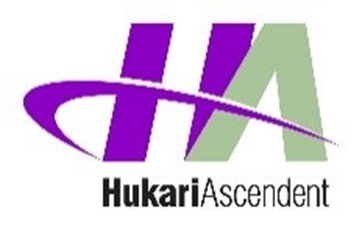 Improvements to USQ Process
New Categorical Exclusions
Questions
4